DMCNet M-R 接 M-R Slave 說明
參數設定 (P3-32)
透過 P3-32.U 決定 M-R 在DMCNet 的角色
主站  P3-32.U = 0
從站  P3-32.U = 1~12 (從站站號)
P3-32.U 修改後需要上電才生效!!!
方案中可以在開機時讀取 P3-32.U 來判斷自己是主站還是從站
黑話協定
M-R 與 M-R 連線時並沒有制式的DMCNet 協議，而是根據不同應用需求各自定義要溝通的資料。
每個 ms DMCnet 可以溝通 8 個 Word (4個Long) 長度的資料記憶體
主站傳遞給從站的資料會根據站號放置資料
Node1: 傳送資料(Tx) 放在 Y10~Y17；接收資料(Rx)放在 X10~X17
Node2: 傳送資料(Tx) 放在 Y20~Y27；接收資料(Rx)放在 X20~X27
Node3: 傳送資料(Tx) 放在 Y30~Y37；接收資料(Rx)放在 X30~X37
以下類推
從站傳遞給主站的資料，不管任何從站號碼傳遞都是使用 Y10~Y17；接收都是放到 X10~X17
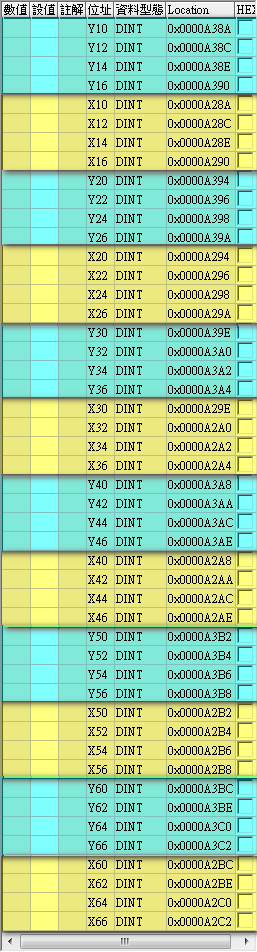 黑話協定
從站 Node 1
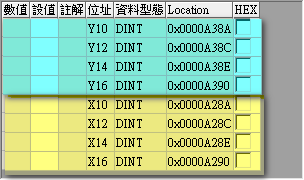 主站
從站 Node 2
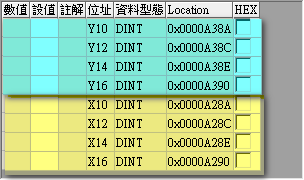 從站 Node 3
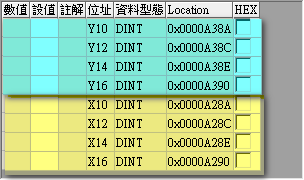 主站會根據從站 ID 配置傳遞與接收的記憶體。
傳給Node1: Y10~Y17
接收Node1: X10~X17

傳給Node2: Y20~Y27
接收Node2: X20~X27

傳給Node3: Y30~Y37
接收Node3: X30~X37

傳給Node4: Y40~Y47
接收Node4: X40~X47

傳給Node5: Y50~Y57
接收Node5: X50~X57

傳給Node6: Y60~Y67
接收Node6: X60~X67
每個從站端都是透過 Y10~Y17 傳送資料給主站，透過 X10~X17 接收主站訊息。
從站 Node 4
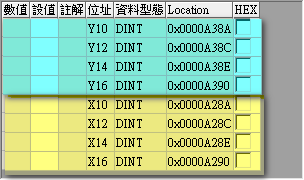 從站 Node 5
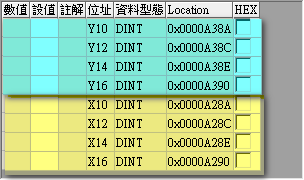 從站 Node 6
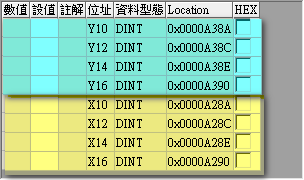 使用情境- 多台M-R凸輪追隨
根據上頁記憶體配置概念，若應用於多台M-R根據同一個凸輪主軸脈波走凸輪。
當主軸想要發送訊息給每個從站，可以在個別的 Yn0(n=1~6) 區寫入資料。例如主站想發送凸輪主軸脈波給所有從站 M-R 
承上，任一從站都是由 X10 就可以載出主站傳出的凸輪主軸脈波。
也可以在從站的方案直接將 X10 定義為 dwMasterPls 的變數，直接拿來當主軸脈波用。
另外若Salve M-R 的 DI 傳給主站可以參考下列做法，主站的想操作從站的DO也是類似
LACCL  @dwMasterPls	;  載入主軸脈波    SACCL  @Y10	; 傳給 Node 1    SACCL  @Y20	; 傳給 Node 2    SACCL  @Y30	; 傳給 Node 3    SACCL  @Y40	; 傳給 Node 4    SACCL  @Y50	; 傳給 Node 5    SACCL  @Y60	; 傳給 Node 6
LACCL  @X10	; 讀出主軸脈波    SACCL @dwMasterPls	; 儲存起來
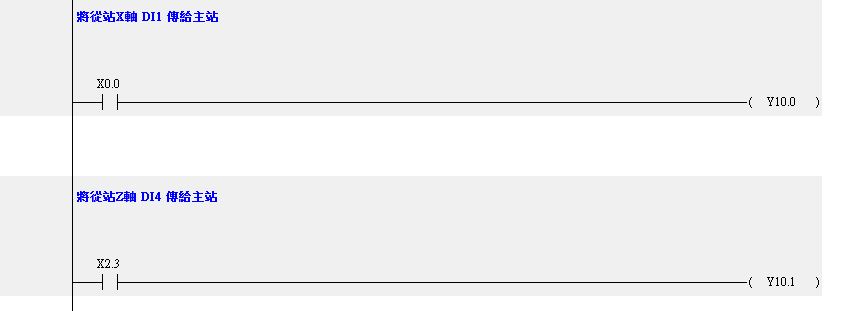 Smarter. Greener. Together.
To learn more about Delta, please visit www.deltaww.com.